РАСТЕНИЯ ПРИРОДНОЙ ЗОНЫ – «ЛЕСОСТЕПЬ»
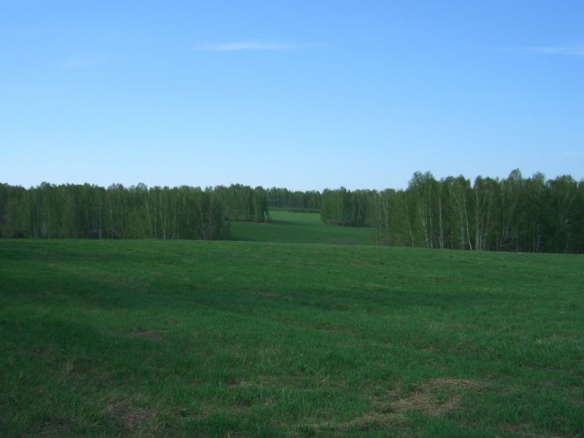 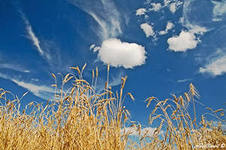 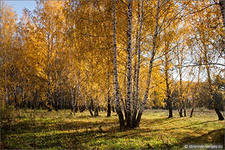 ПОДГОТОВИЛИ УЧЕНИКИ 3 КЛАССА
МОУ - СОШ с. КАЛИНИНСКОЕ
КЛАССНЫЙ РУКОВОДИТЕЛЬ  - ЗАХАРОВА  А.С.
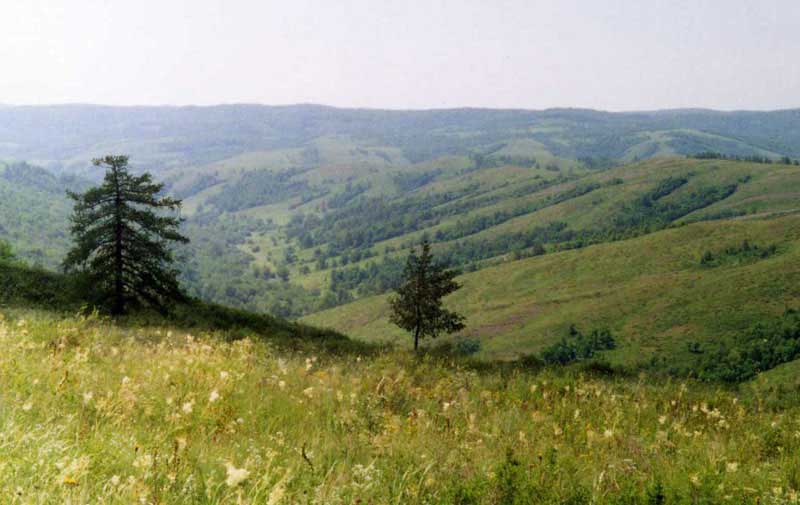 Лесосте́пь — природная зона Северного полушария, характеризующаяся сочетанием лесных и степных участков.
В Евразии лесостепи протягиваются сплошной полосой с запада на восток от восточных предгорий Карпат до Алтая. В России граница с лесной зоной проходит через такие города как Курск, Казань.
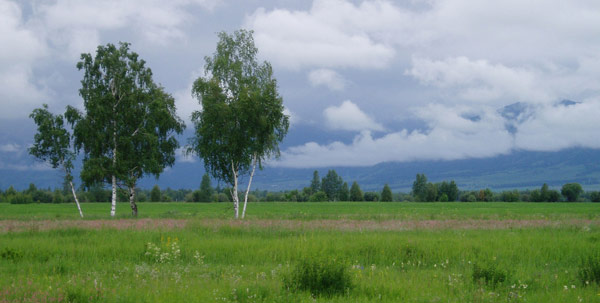 Лесостепь при движении на юг постепенно содержит всё меньше деревьев и всё больше степных участков, климат становится жарче, осадков — меньше, и лесостепь переходит в степь.
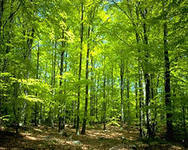 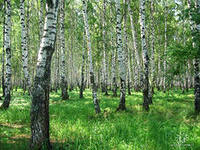 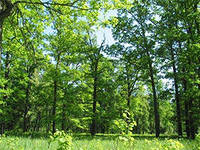 В Европе и в Европейской части России типичны светлые широколиственные леса из дуба (дубравы), липы, каштана, ясеня и др. Все лесные массивы находятся под охраной .В Сибири распространены островные мелколиственные березово-осиновые колки
Деревья природной зоны «Лесостепь»Ясень
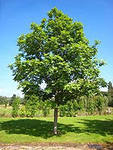 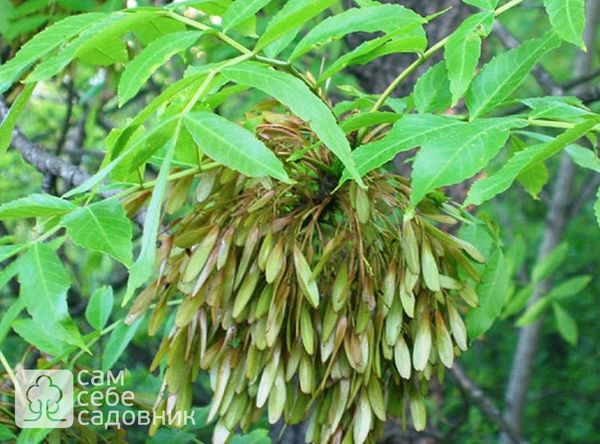 Липа
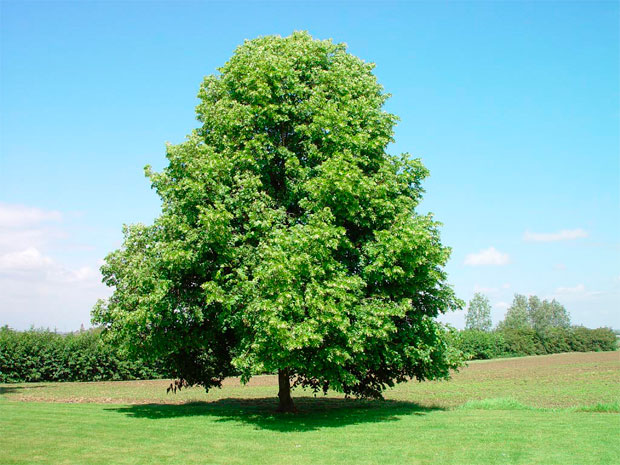 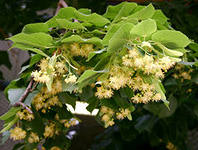 Дуб
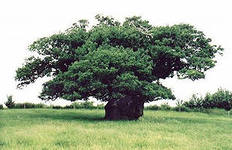 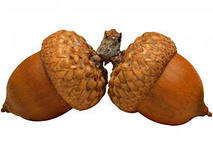 Осина
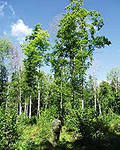 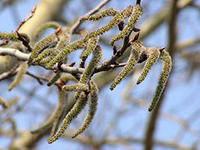 Сосна
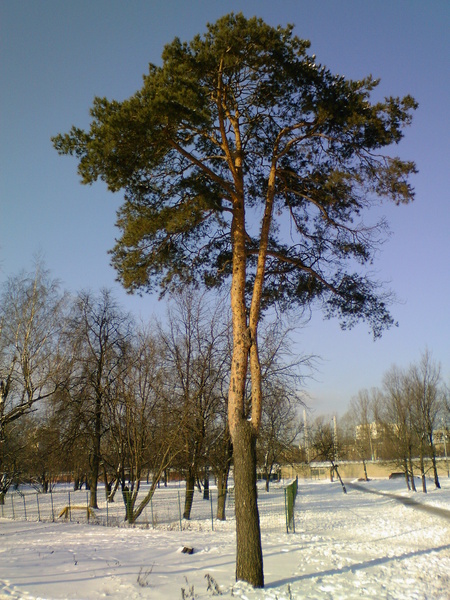 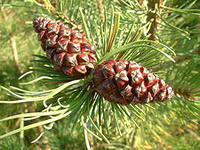 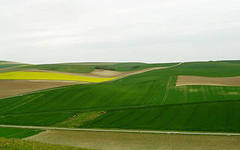 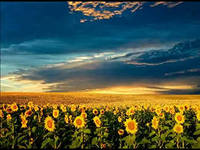 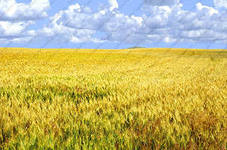 . Большая часть лесостепи распахана и используется под земледелие . Местами ещё можно встретить отдельные уцелевшие участки лесостепи (см.Красноярская лесостепь). Для охраны и изучения лесостепи созданы национальные парки и заповедники, в том числе Приволжская лесостепь, Галичья гора, Воронинский заповедник др.
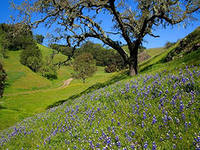 Безлесные места покрыты  в лесостепи разнотравными (луговыми) степями.  Из видов красочного разнотравья характерны: земляные орешки (Filipendula hexapetala), клевер горный, горицвет, подмаренник настоящий, незабудка душистая, шалфей темно-лиловый, ковыль, типчак и др.
Травы лесостепи
Клевер                                       Ковыль                                       Кровохлебка
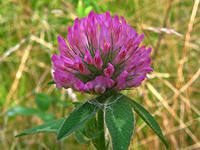 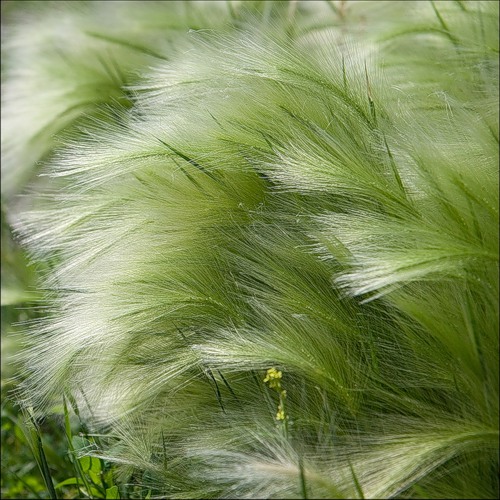 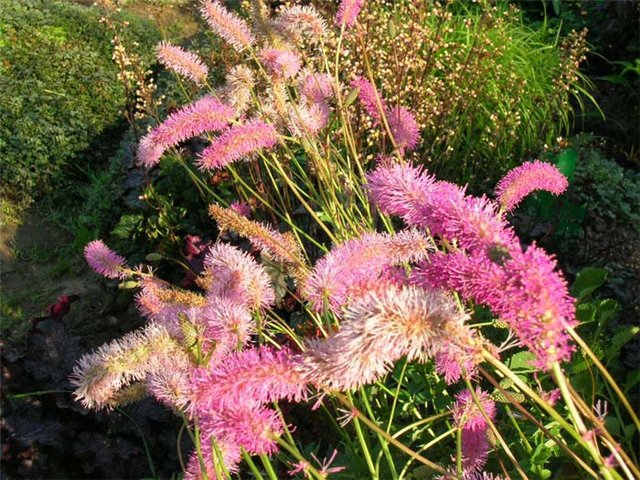 Воробейник
Горлянка
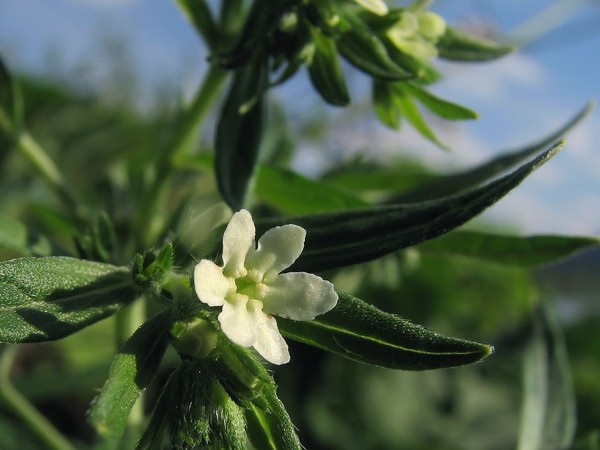 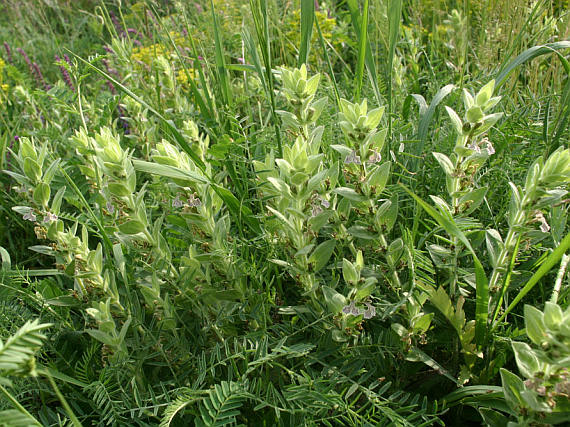 Сон-трава
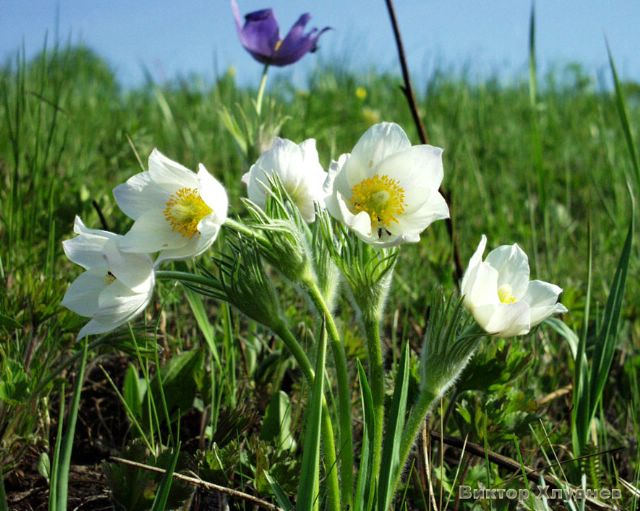 Серебрится река в предрассветном тумане,Ивы косы полощут и в воде, и в росе.Пролегла за рекой, по заросшим курганам,Лесостепь к горизонту в своей зрелой красе.Зацвели клевера, и их запах медовыйОпьянил всю округу, словно крепкий бальзам.Я тебя, лесостепь, за все золото мираНикому не отдам, никогда не предам
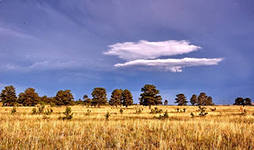